Pengantar Teknologi Informasi Dan Komunikasi
Radio
1
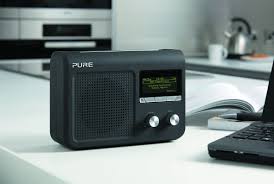 Definisi radio
Radio adalah transmisi nirkabel sinyal melalui ruang hampa melalui radiasi elektromagnetik 
Frekuensi radio sekitar 3 kHz sampai 300 GHz.
2
Radio: Desa dan Kota
3
4
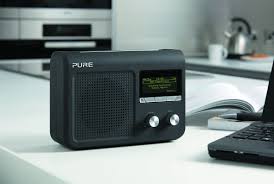 Yahoo survey: 24% populasi masih mendengarkan radio (Lim, 2011).
5
Radio Sebagai Sumber Berita
Radio masih menjadi sumber informasi politik kedua setelah televisi.
Radio menjadi alternatif karena masih rendahnya kualitas pemberitaan televisi indonesia. 
Radio asing seperti VOA dan BBC menjadi pilihan orang urban
6
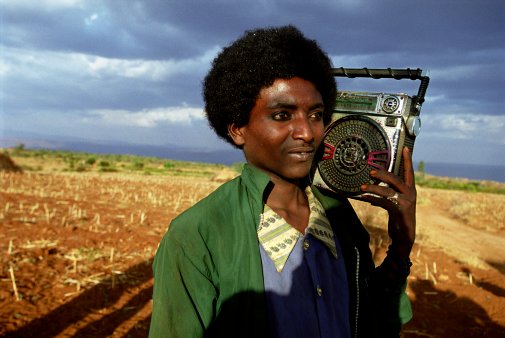 Radio Rural
Pada daerah terpencil atau perbatasan radio satu-satunya sumber informasi dan hiburan.
7
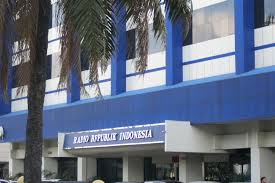 Sumber rujukan adalah Radio Republik Indonesia.
8
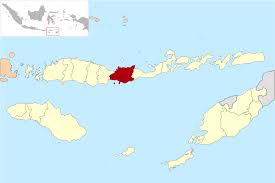 85% populasi Ende, NTT mendengarkan RRI.
9
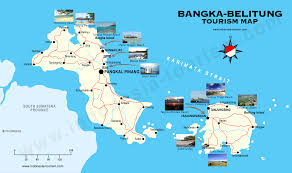 Bangka Belitung, 90% mendengarkan RRI.
10
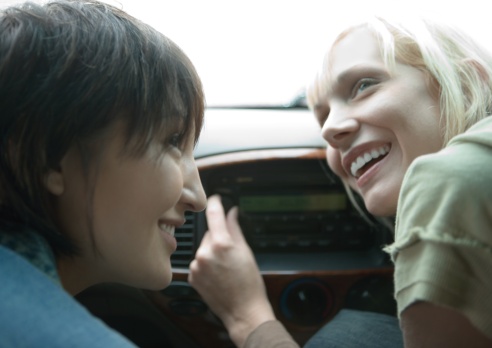 Radio Urban
Urban radio didengarkan oleh kelas menengah, Usia muda, 18-25 tahun
Mendengarkan radio di mobil.
11
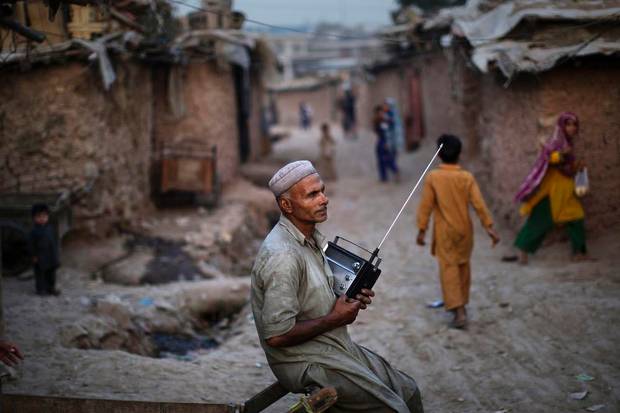 RURAL RADIO
Pendapatan rendah
Tinggal di pedesaan
12
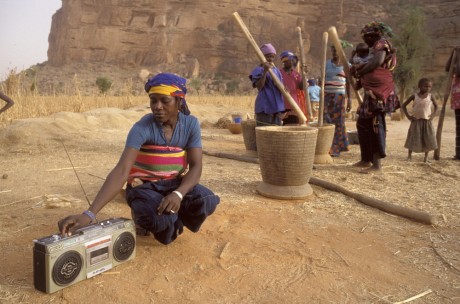 RRI mencakup 85% daerah Indonesia namun masih ada 40.000 desa yang tidak terjangkau oleh radio dan tidak memiliki akses informasi. 
Muncul Radio Komunitas. (kurang lebih 700 radio).
13
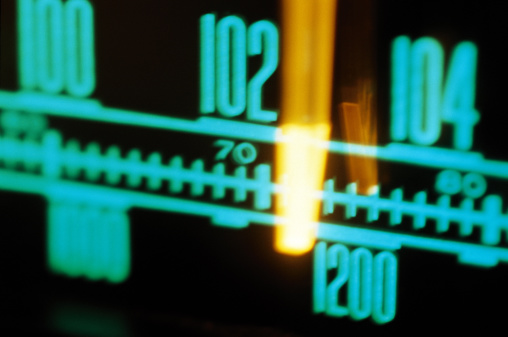 Kepemilikan Stasiun Radio
Ada 2800 kepemilikan stasiun radio saat ini (dibandingkan zaman suharto sebanyak 700 raido). 
Ada sekitar 700 radio komunitas di seluruh indonesia (Lim, 2011).
14
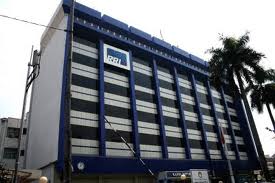 Radio Republik Indonesia
Dahulu, setiap radio swasta harus mengacu kepada rri untuk pemberitaan. 
RRI berfungsi sebagai penyebaran informasi, mendidik dan memelihara identitas indonesia.
15
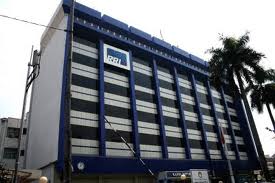 Komitmen RRI adalah  melindungi kesatuan dan kebersamaan bangsa republik indonesia.
16
Radio Berita: KBR68H
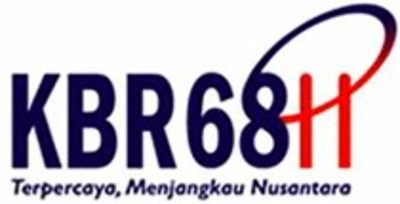 Jaringan terbesar radio saat ini adalah kbr68h, radio berita. 
Didirikan di tahun 1999, radio kbr68h bertujuan untuk menciptakan masyarakat sipil yang menjadi pemimpin demokrasi.
17
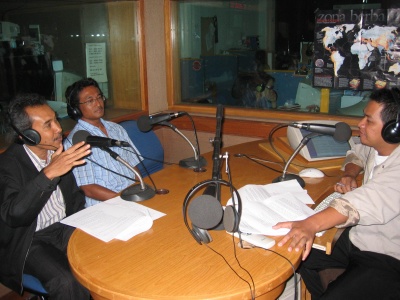 sudah menggunakan teknologi radio digital dan mencapai 625 stasiun radio dengan jumlah pendengar sebesar 18 juta orang.
18
Radio Komersial
Radio Komersial Juga Tumbuh Pesat. 
Ramako Group, Smart Fm, Masima Grup merupakan grup radio besar yang memiliki radio-radio di jakarta. 
 Di Luar Jakarta, muncul Radio Arbes (Padang), Suzana (Surabaya),  Volare Grup (Pontianak) (Lim, 2011).
19
Jaringan Radio
Sumber: Lim, 2011
20
KARAKTERISTIK RADIO DI INDONESIA
Karakteristik pendengar radio yang masih setia tersebut mayoritas berasal dari 
kelompok usia muda (18-25 tahun) dengan 
strata sosial ekonomi (SES) kategori B, yaitu pengeluaran bulanannya di bawah Rp 2.500.000 hingga Rp 1.250.000.
21
Radio Favorit (2010)
22
23
Acara Radio Terfavorit
musik berita 
ceramah
acara wawancara
informasi lalu lintas
24
Tempat Mendengarkan Radio
rumah sebagai pilihan utama, kendaraan dan 
kantor/tempat kerja
25
Waktu Mendengarkan Radio
06.00 - 08.00, 
jam 08.00 - 10.00 WIB.
20.00 - 22.00 WIB
26
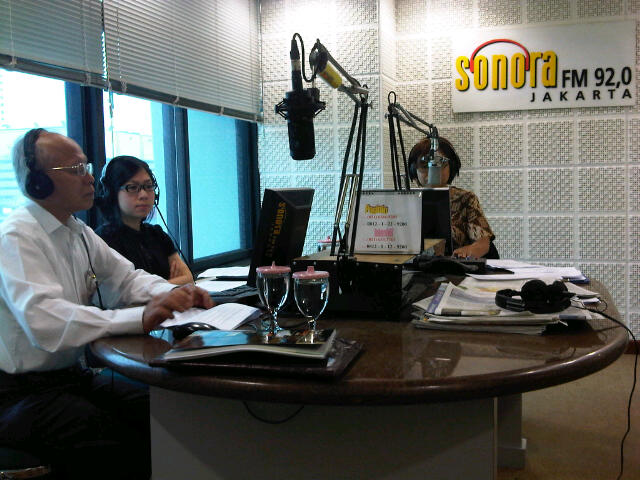 Karakteristik Radio Di Indonesia
radio se Indonesia berkisar 1.300 stasiun. ; wilayah Jabodetabek, jumlahnya ada 60 stasiun.
27
untuk meningkatkan jumlah pendengar, suatu radio harus mampu mengakomodasi kebutuhan pendengarnya serta memberikan servis terbaik bagi pendengar dan pengiklan. 
nyawa radio bergantung pada produk siaran yang dikemasnya.
28
Menggaet Pendengar Radio
29
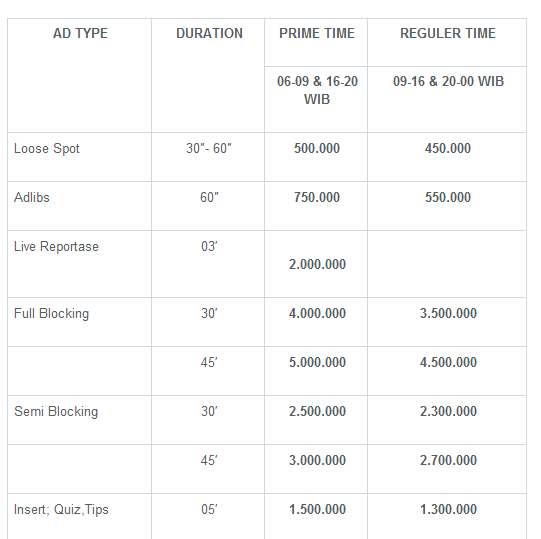 30
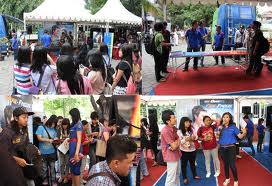 Iklan radio pun, kombinasi antara iklan on air dipertegas dengan iklan off air dalam bentuk even.
31
Perbedaan Antara Radio Dan Televisi
Radio hanya suara
Pemirsa televisi memilih program, pemirsa radio memilih stasiun,
Mayoritas iklan televisi adalah nasional; iklan radio bersifat lokal. 
jaringan berperan penting pada televisi, tetapi hanya berperan rendah pada radio.
RADIO
TELEVISI
32
Format Radio
Radio personality atau para penyiar merupakan brand radio dan pendengar merasa lebih dekat kepada mereka dibandingkan dengan stasiun radio. 
Cara lain melakukan insentif seperti kuis dan hadiah.
33
Jangkauan Dan Khalayak
Berdasarkan survey, rata-rata orang mendengarkan radio sekitar 3½  jam per hari. 
Radio merupakan pelengkap dari televisi di mana ada proses dari iklan televisi, di recall kembali di radio melalui sound track dari televisi.
34
Kekuatan Dan Kelemahan Radio
Radio disebut sebagai panggung sandiwara pikiran karena pendengar harus memberikan visual mental mereka untuk kata, efek suara, dan musik. 
Hal ini membuktikan pendengar harus membuat gambar mental tidak hanya untuk program tetapi untuk iklan juga.
35
Kelemahan Radio
Kelemahan radio: tidak ada visual dan fleeting. 
Digunakan sebagai latar belakang hiburan ketika mengerjakan sesuatu.
36
RADIO DIGITAL
Radio digital adalah teknologi radio yang mengirimkan informasi menggunakan sinyal digital. 
Radio digital adalah generasi penerus dari radio analog.
37
Radio ini memiliki banyak kelebihan seperti suara yang lebih jernih dibanding radio analog, mutu sinyal yang lebih bagus, dan berbagai fasilitas lain seperti dapat di-pause, di-rewind, atau disimpan sementara apabila ingin mendengarkannya nanti.
38
Kelebihan Radio Digital
Radio digital memiliki kualitas yang lebih baik dibanding dengan radio konvensional. 
Suara yang dihasilkannya tahan terhadap gangguan suara dari sinyal radio lain, sehingga tidak mungkin terdapat tumpang tindih antara saluran yang satu dengan saluran yang lainnya.
kualitas suara yang dihasilkannya bagus dan jernih, seperti CD.
39
spektrum sinyal pada radio digital juga lebih stabil dibanding pada radio konvensional.
radio digital juga memiliki efisiensi daya pancar dan efisiensi infrastruktur, sehingga dapat meminimalisir biaya produksi.
40
Sosialisasi Radio Digital Di Indonesia
Transisi radio analog menjadi radio digital mengharuskan penggunanya untuk mengganti perangkat radio yang ia miliki dari analog menjadi digital. 
Perangkat penerima diganti untuk disesuaikan dengan stasiun pemancarnya.
41
Hal ini menyulitkan pemerintah dan pihak swasta untuk mensosialisasikan penggunaan radio digital di Indonesia, karena pada umumnya masyarakat enggan apabila harus mengeluarkan uang lagi untuk membeli perangkat radio baru.
42
Terima kasih
43